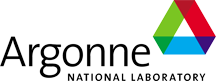 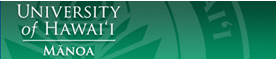 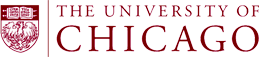 Tray Factory Considerations
Jean-Francois Genat
UC
LAPD Collaboration Meeting,  June 10-11th 2010, Argonne.
1
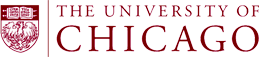 Outline
-  Tile and Tray
-  On-Tray electronics
-  Tray assembly
-  Plans
2
LAPD Collaboration Meeting,  June 10-11th 2010, Argonne.
Tiles and Tray
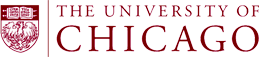 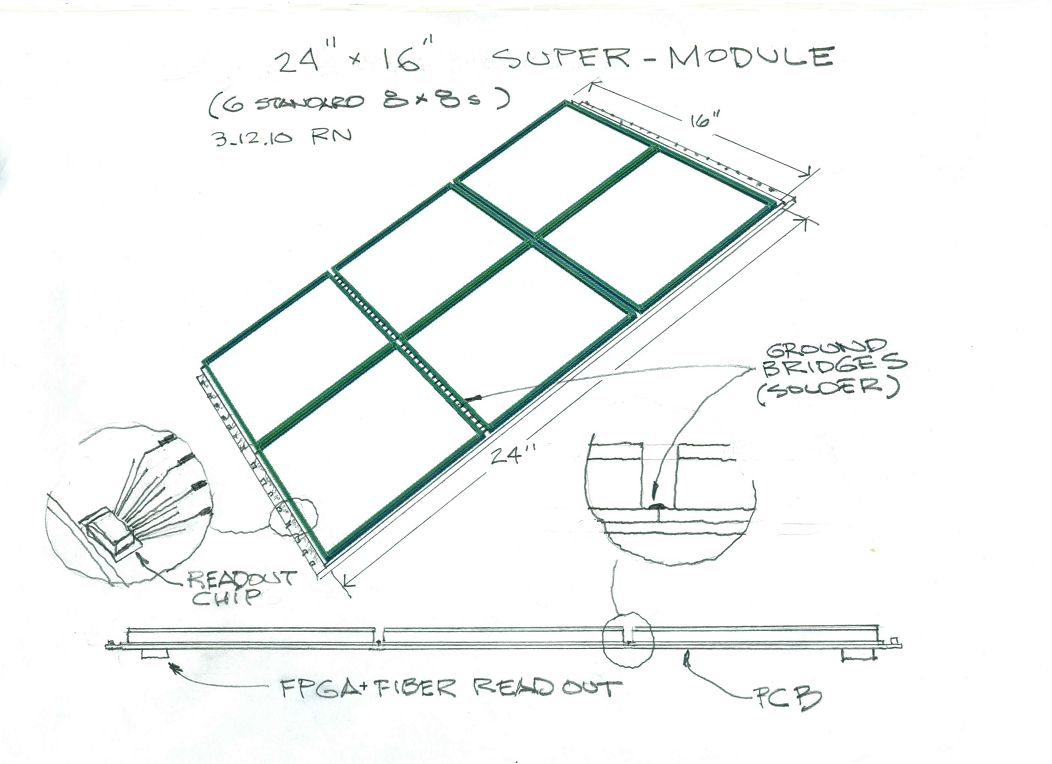 From Rich Northrop
6-Tiles Trays
3
LAPD Collaboration Meeting,  June 10-11th 2010, Argonne.
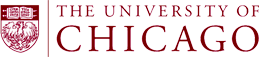 Tile structure
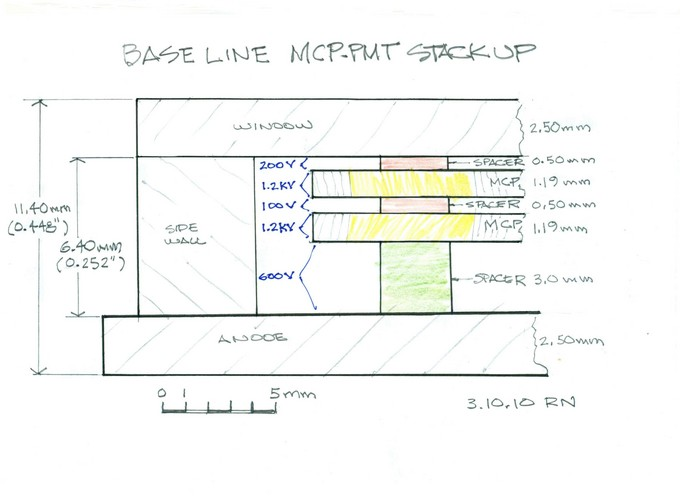 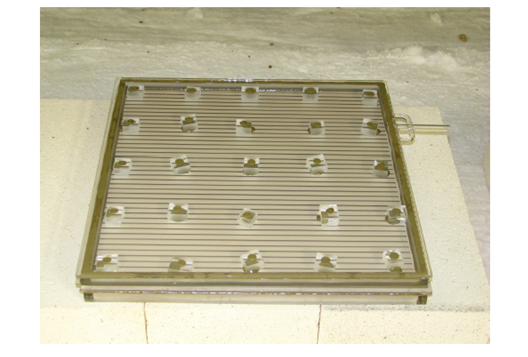 From Joe Gregar
From Rich Northrop   (vertical dimensions not final)
Inside out:    grounded anode strips on top of glass 

HV divider uses spacers as passive components.
Single HV connection on top
4
LAPD Collaboration Meeting,  June 10-11th 2010, Argonne.
Tray structure
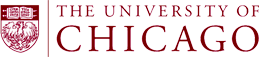 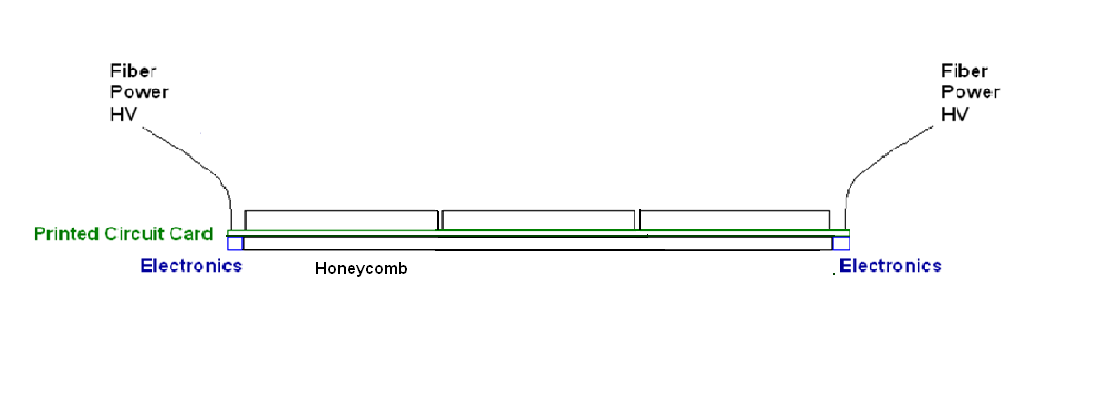 2-Tile tray
5
LAPD Collaboration Meeting,  June 10-11th 2010, Argonne.
Tray overall  layout
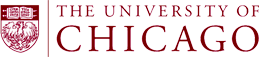 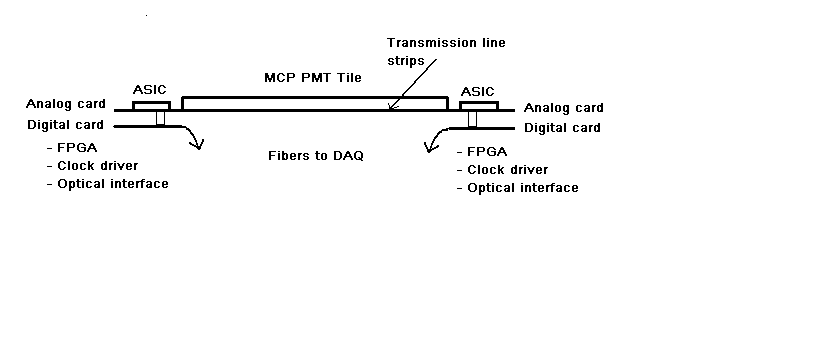 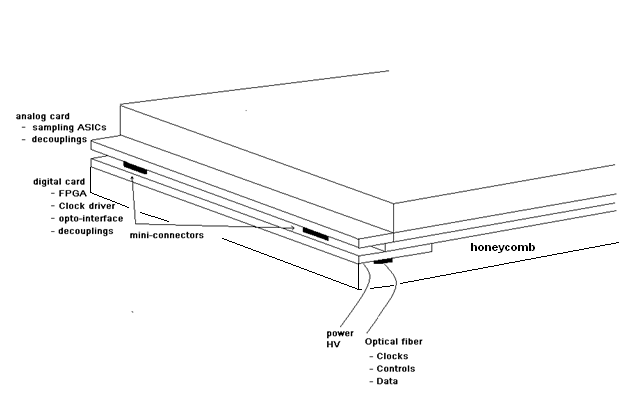 6
LAPD Collaboration Meeting,  June 10-11th 2010, Argonne.
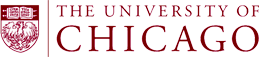 On Tray Electronics	- Analog board		- Front-end Chips		- Jitter cleaner(s)		- LV decouplings caps		- Interface connector to digital board	- Digital board		- FPGA		- Optical interfaces to DAQ 		- LV decouplings caps		- Interface connector to analog board	- High Voltages		- One single HV access to tile on top		- One SHV single access/tray		- Teflon insulated HV wires running on-tray		- Single RC decoupling for each tile
7
LAPD Collaboration Meeting,  June 10-11th 2010, Argonne.
Electronics layout
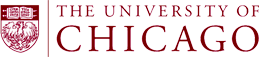 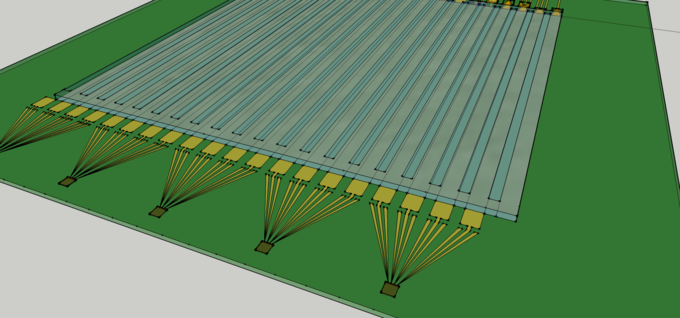 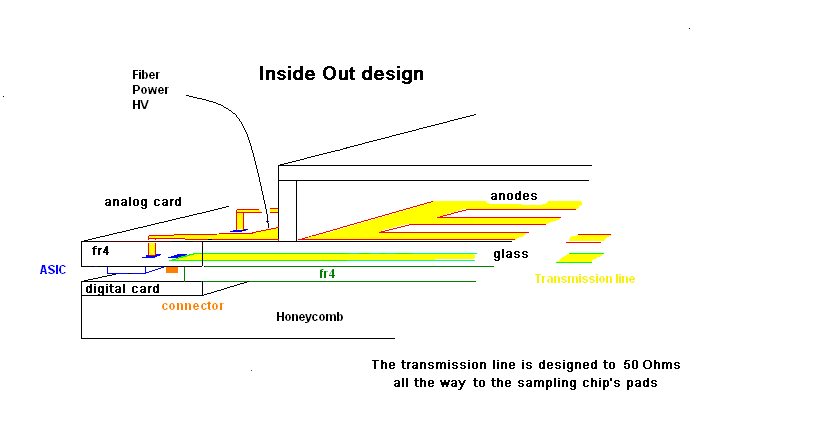 See Eric Oberla and Herve Grabas talks
8
LAPD Collaboration Meeting,  June 10-11th 2010, Argonne.
Tray assembly
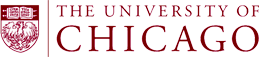 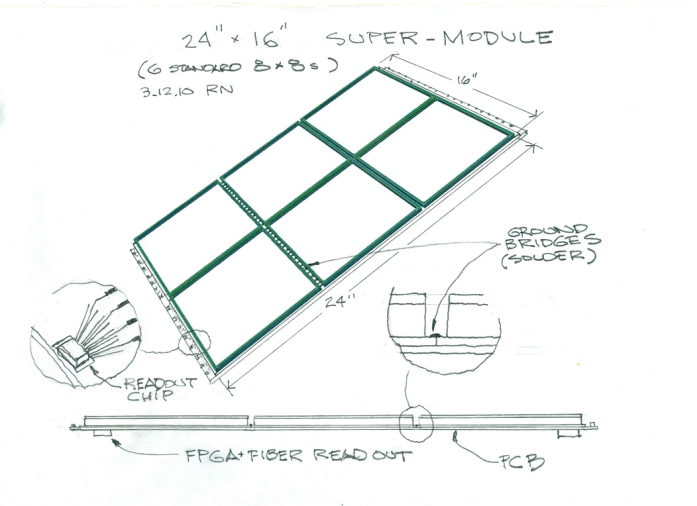 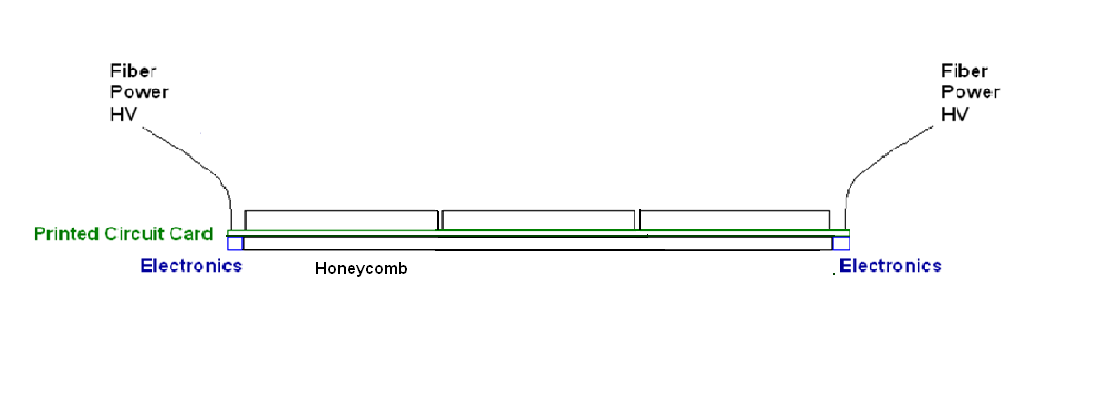 Tile to PCB:			 Double sticky tape
PCB to Honeycomb:      		 Double sticky tape
Anode plane  to anode plane: 	 Copper foil soldered
9
LAPD Collaboration Meeting,  June 10-11th 2010, Argonne.
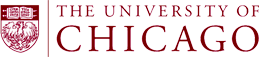 Ballpark for costs Estimation   for  15  x  6-tile  trays   (MCP not included)  of 16 “ x 24 “(equivalent  to  a  22” diameter PMT)Sampling ASIC:   10 $/ch    64-channel/row            (16 chips)           ASICs		  1,300 $      Glass   = 		  3,000 $   (Rich Northrop)     Honeycomb+ PCB  =        600 $   (Rich Northrop)	Total = 		  5,000 $ x 4 (Henry’s factor) <= 20 k$
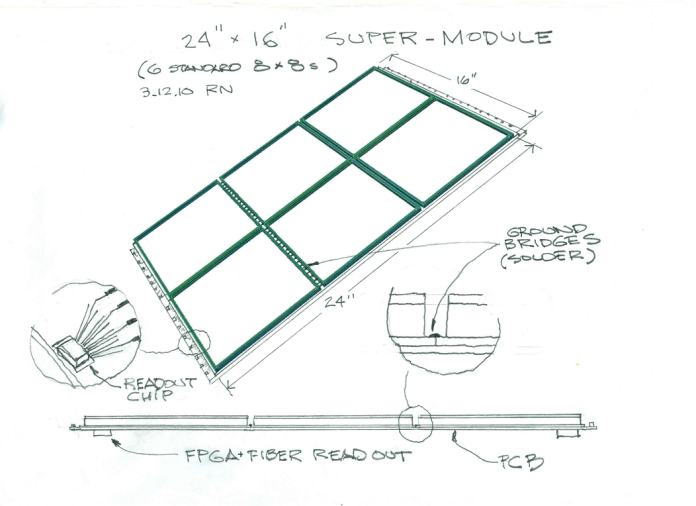 10
LAPD Collaboration Meeting,  June 10-11th 2010, Argonne.
Plans towards a tray
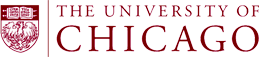 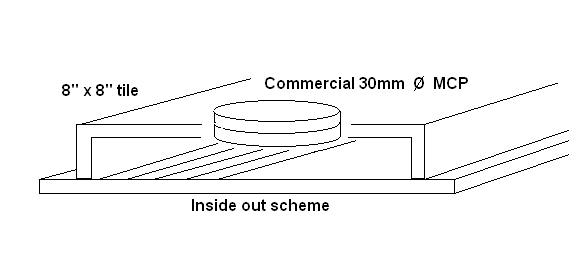 First tests with a small (30mm diameter) commercial MCP in vacuum, 
read with the 8” x 8” inside-out transmission lines scheme

	Tests with a laser with or without a photo-cathode 
	Check the signals at two ends 
		-First:    SMAs + oscilloscope,
		- Actual cards with sampling ASICs and FPGA 
Need :
	- The MCP
	- A fully functional tray (vacuum, HV access on top , anodes). 
	- The ALD processed spacers for HV distribution.
11
LAPD Collaboration Meeting,  June 10-11th 2010, Argonne.
Extra slides
12
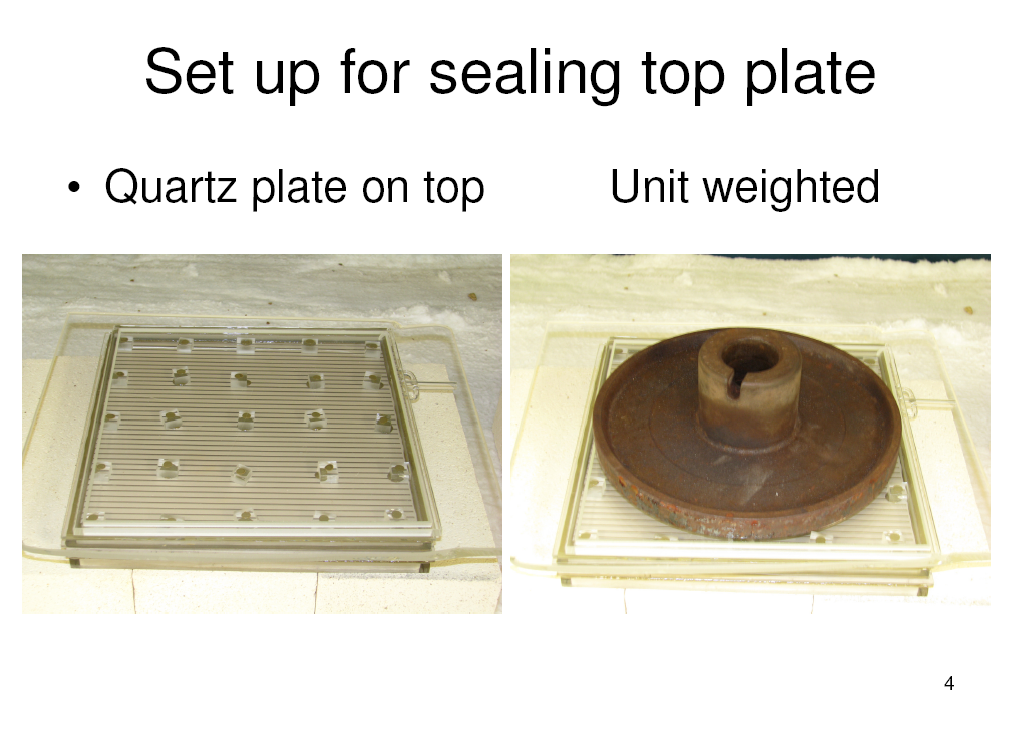 13
LAPD Collaboration Meeting,  June 10-11th 2010, Argonne.
Tile assembly
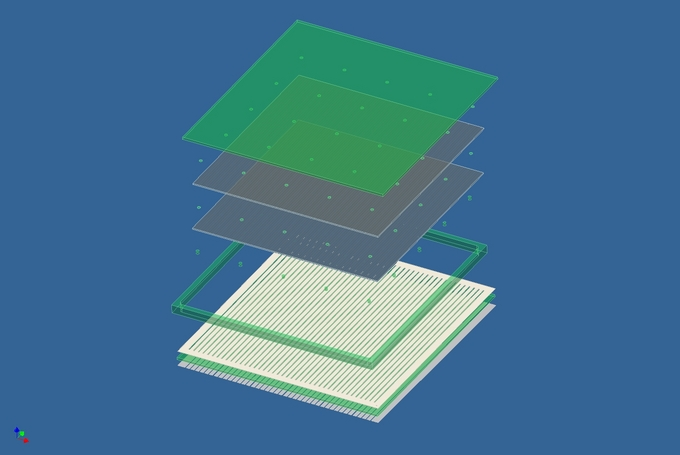 Inside out structure
14
LAPD Collaboration Meeting,  June 10-11th 2010, Argonne.
First Glass Box (May 18th J. Gregar)
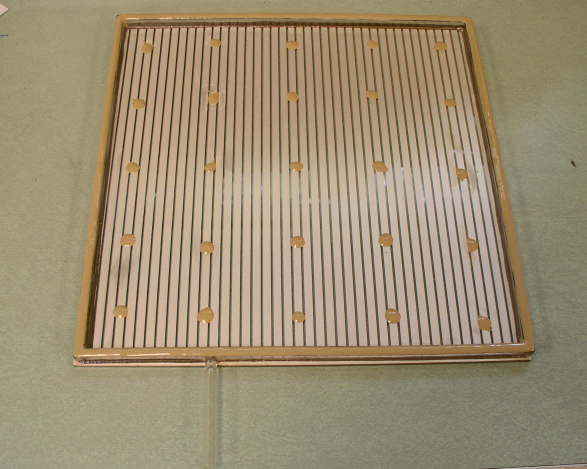 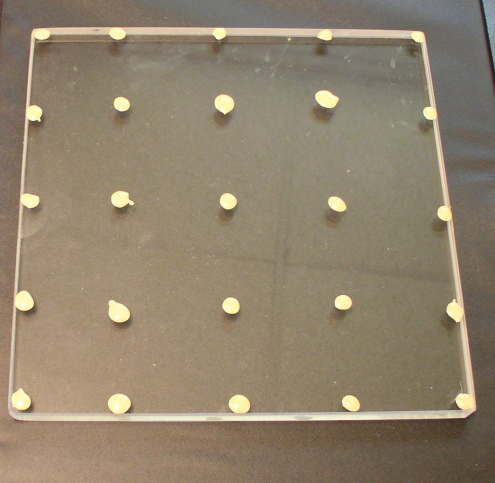 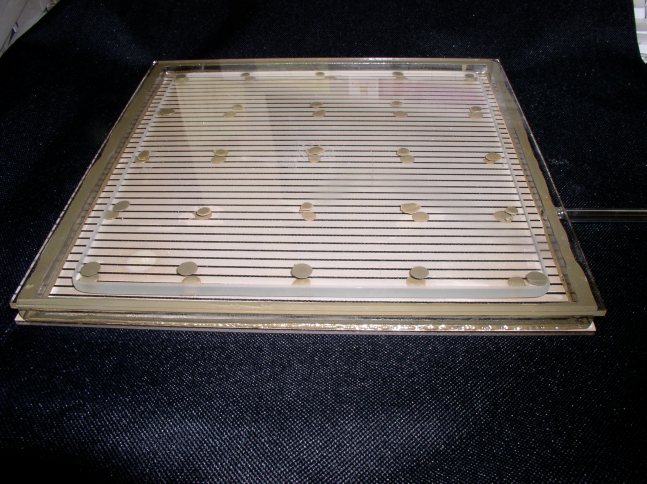 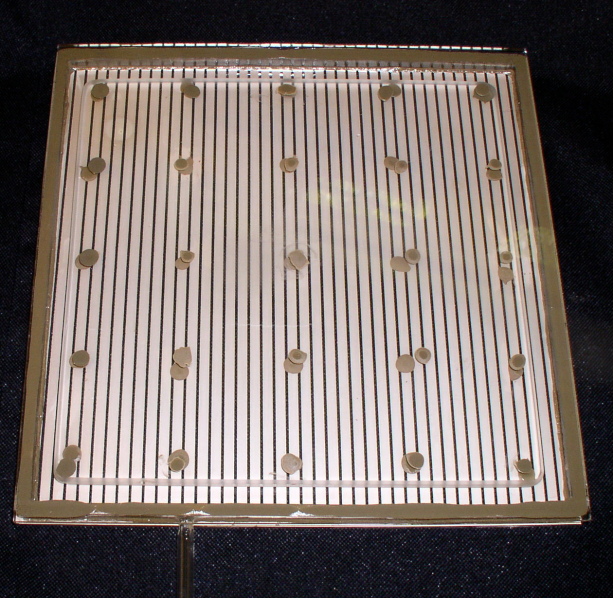 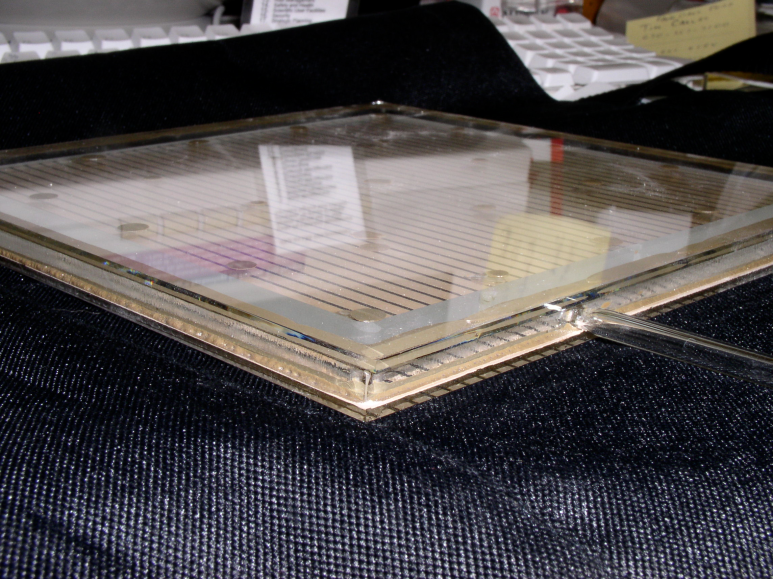 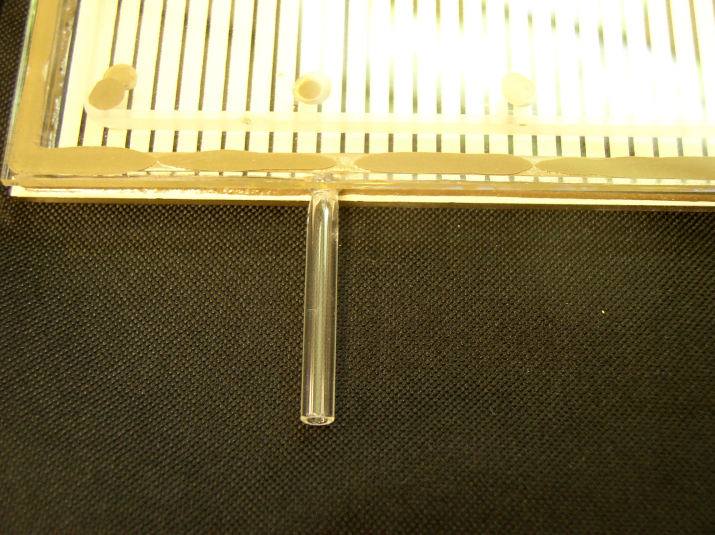 15
LAPD Collaboration Meeting,  June 10-11th 2010, Argonne.